Разработка и внедрение перспективных отечественных технологий и оборудования в ПАО «Газпром»
Начальник Департамента ПАО «Газпром»
П.В. Крылов
4 октября 2017 г.
Санкт-Петербург
Перспективы развития сферы СПГ
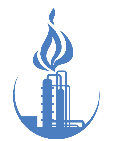 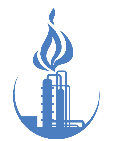 ПРОИЗВОДСТВО СЖИЖЕНОГО ПРИРОДНОГО ГАЗА
В РОССИЙСКОЙ ФЕДЕРАЦИИ К 2040 ГОДУ
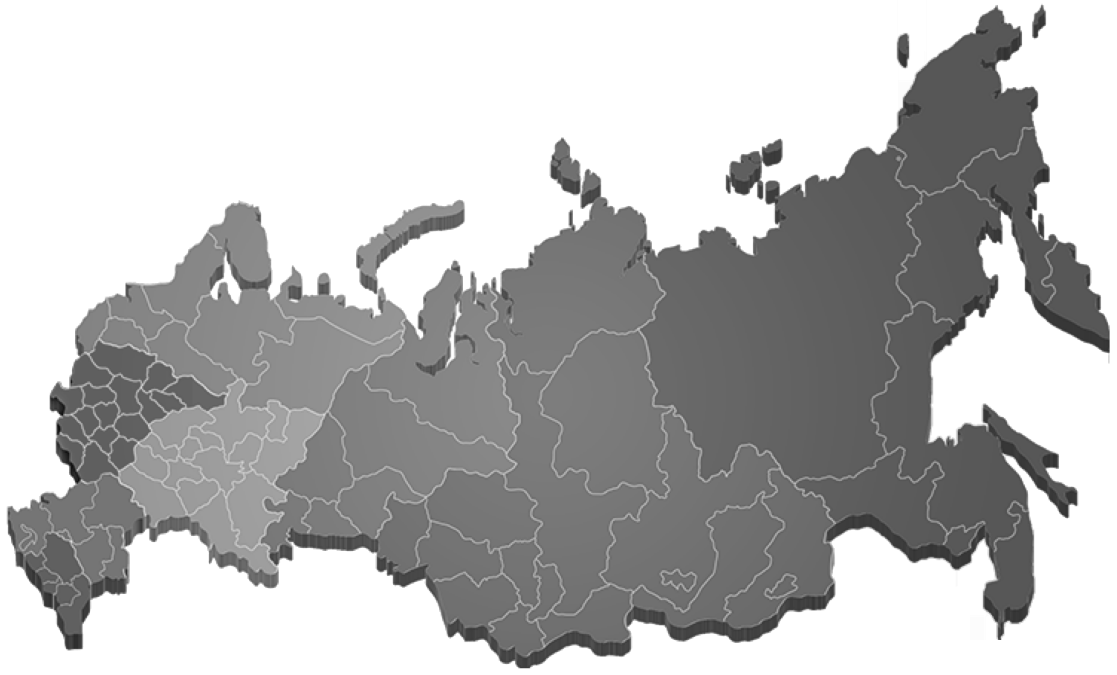 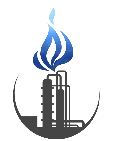 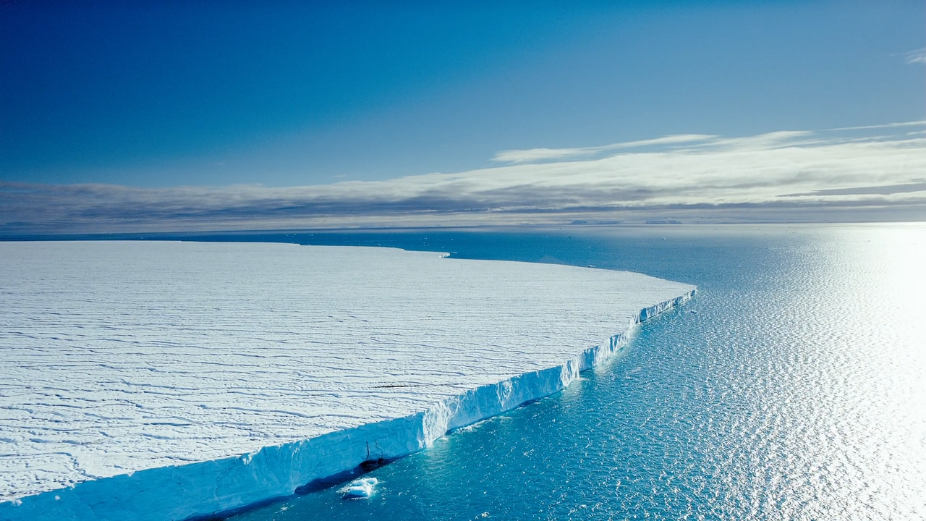 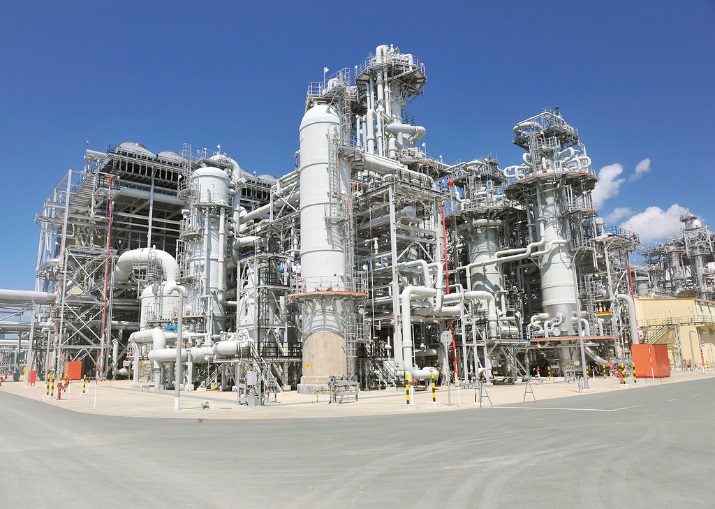 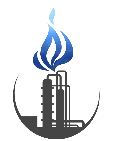 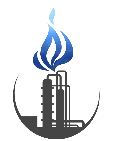 до 50 
млн тонн/годсуммарная мощность
до 9 технологических линий
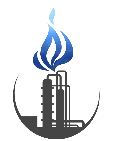 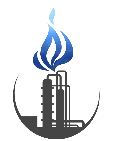 Разработка и внедрение перспективных отечественных технологий и оборудования в ПАО «Газпром»
Комплекс мер по развитию перспективных направлений
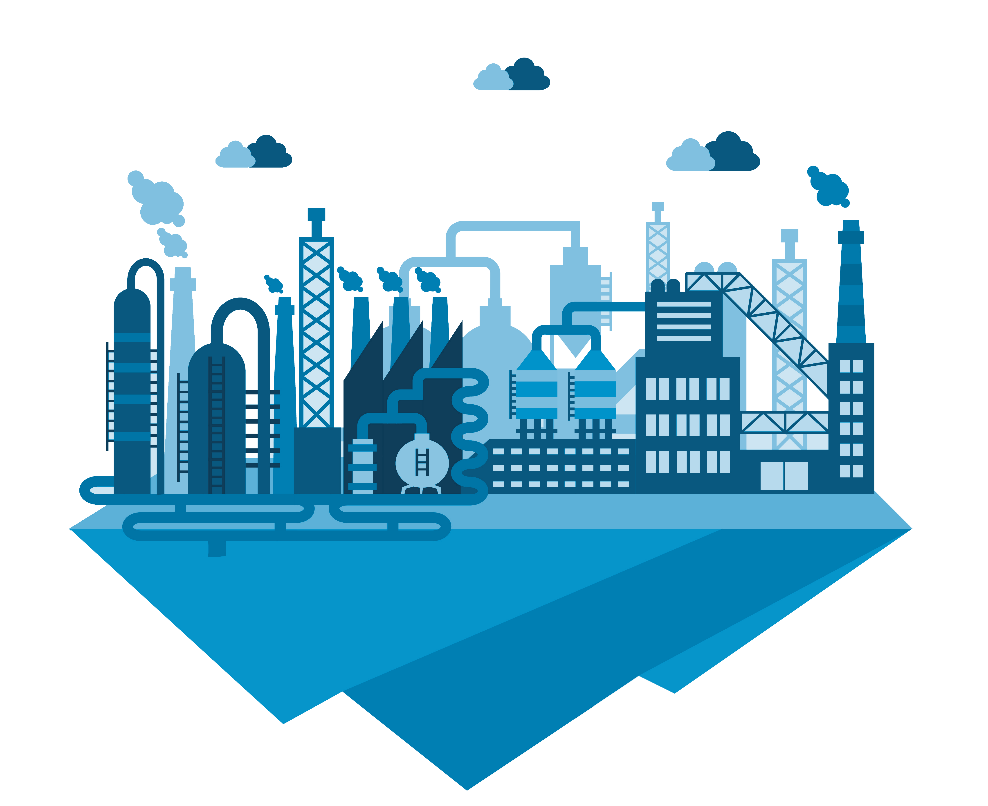 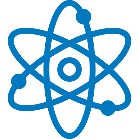 НАУКА
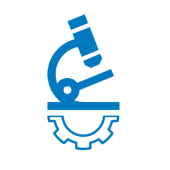 ПРОЕКТИРОВАНИЕ
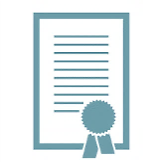 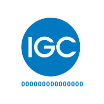 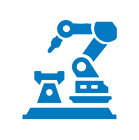 ПРОИЗВОДСТВО
СТАНДАРТИЗАЦИЯ
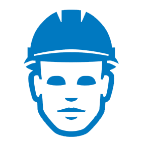 КАДРЫ
Разработка и внедрение перспективных отечественных технологий и оборудования в ПАО «Газпром»
Потенциал отечественного производственного комплекса 
для производства основного оборудования СПГ
ТЕПЛООБМЕННИКИ ЦИКЛА СЖИЖЕНИЯ
КОМПРЕССОРНЫЕ АГРЕГАТЫ
СМЕШАННОГО ХЛАДАГЕНТА
СИСТЕМА ХРАНЕНИЯ СПГ, 
СИСТЕМА НАЛИВА СПГ
СИСТЕМЫ АВТОМАТИКИ
СТЕПЕНЬ РЕШЕНИЯВОПРОСА ИМПОРТОЗАМЕЩЕНИЯ
СТАТИЧЕСКОЕОБОРУДОВАНИЕ
ДИНАМИЧЕСКОЕОБОРУДОВАНИЕ
6%
90%
4%
52%
32%
16%
КРИТИЧЕСКИЕ ПОЗИЦИИ
ПЛАНОВОЕ РЕШЕНИЕ
РЕШЕНО
Разработка и внедрение перспективных отечественных технологий и оборудования в ПАО «Газпром»
Импортозамещение «критических» позиций оборудования
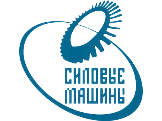 КРИОГЕННЫЕТЕПЛООБМЕННИКИ
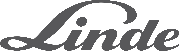 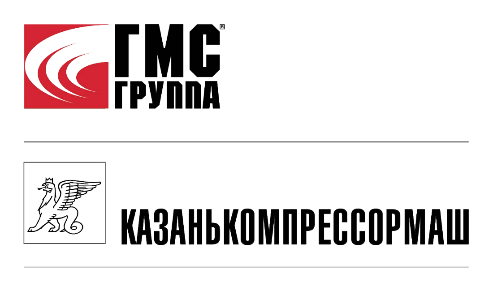 РАЗРАБОТКА СОБСТВЕННЫХ РЕШЕНИЙ
ОСВОЕНИЕ ПРОИЗВОДСТВА МАТЕРИАЛОВ
ЛОКАЛИЗАЦИЯ ПРОИЗВОДСТВА
ТУРБИНЫ И КОМПРЕССОРЫ ХЛАДАГЕНТА
ЛОКАЛИЗАЦИЯ ПРОИЗВОДСТВА
ЛОКАЛИЗАЦИЯ ИНЖЕНЕРНЫХ РЕШЕНИЙ
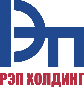 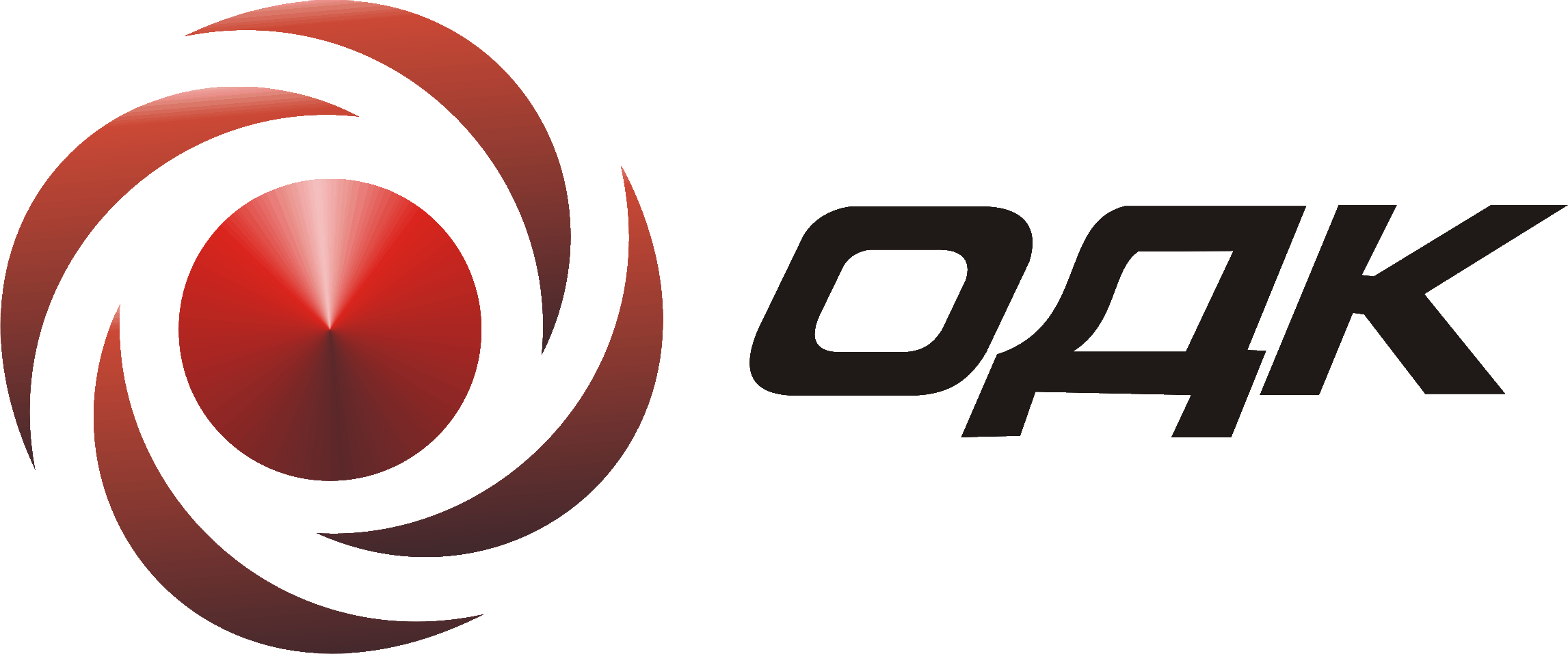 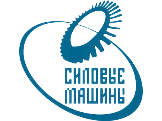 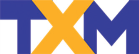 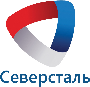 СИСТЕМЫХРАНЕНИЯ СПГ
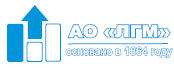 2019
2021
Разработка и внедрение перспективных отечественных технологий и оборудования в ПАО «Газпром»
Локализация производства в России на примере производства теплообменников Linde AG
ПОДПИСАНИЕ
СОГЛАШЕНИЯ О НАМЕРЕНИЯХ
УТВЕРЖДЕНИЕ
БИЗНЕС-ПЛАНА ЛОКАЛИЗАЦИИ ПРОИЗВОДСТВА
ЗАПУСК
ПРОИЗВОДСТВА ТЕПЛООБМЕННОГО ОБОРУДОВАНИЯ
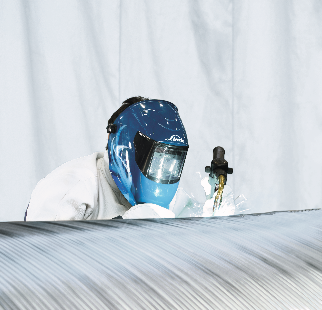 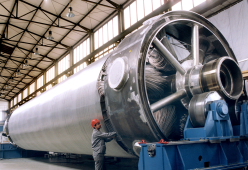 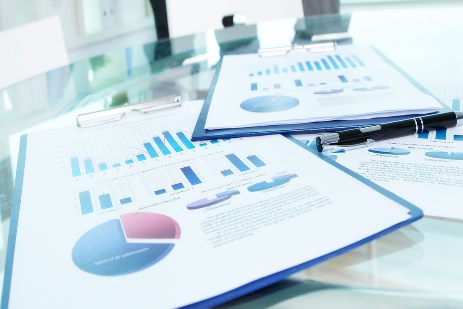 Декабрь 2017
Июль - Декабрь 2016
Ноябрь 2016 - Май 2017
Октябрь 2016
Июнь 2016
31 Мая 2017
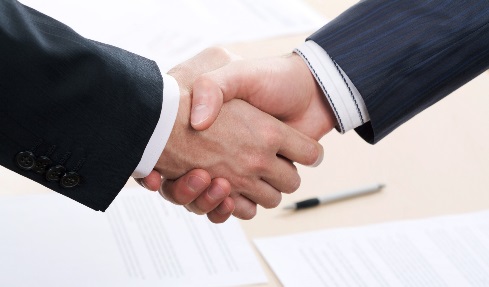 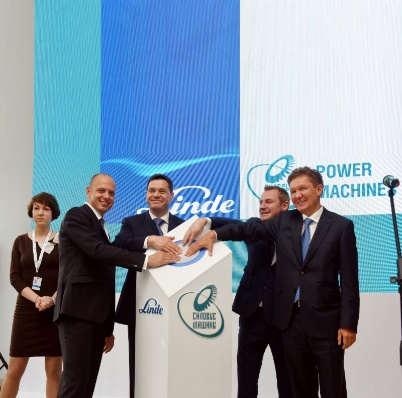 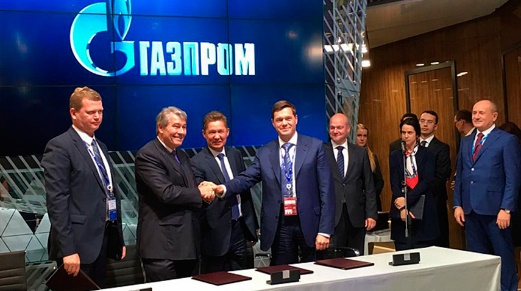 ОБОСНОВАНИЕ
ЦЕЛЕСООБРАЗНОСТИСОЗДАНИЯ СП
LINDE AG & СИЛОВЫЕ МАШИНЫ
ОРГАНИЗАЦИЯ
СП НА ПЛОЩАДКАХ
г. САНКТ-ПЕТЕРБУРГА
ПЕРВЫЙТЕПЛООБМЕННИК
2017 ГОД
Разработка и внедрение перспективных отечественных технологий и оборудования в ПАО «Газпром»
Применение хладостойкой стали типа NI9производства ПАО «Северсталь»
ПОДПИСАНА
ДОРОЖНАЯ КАРТА ВЫПУСКА СТАЛЕЙ ПО СТАНДАРТАМ ASTM
ПОДГОТОВЛЕН
ВЫПУСК ОПЫТНО-ПРОМЫШЛЕННОЙ ПАРТИИ ПРОКАТА
ПОЛУЧЕН
СЕРТИФИКАТ СООТВЕТСТВИЯПО СТАНДАРТАМ EN
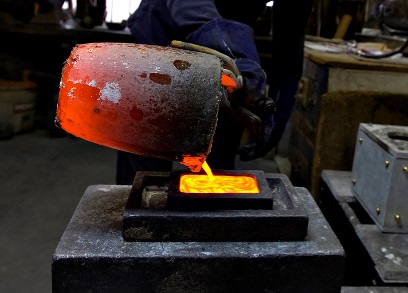 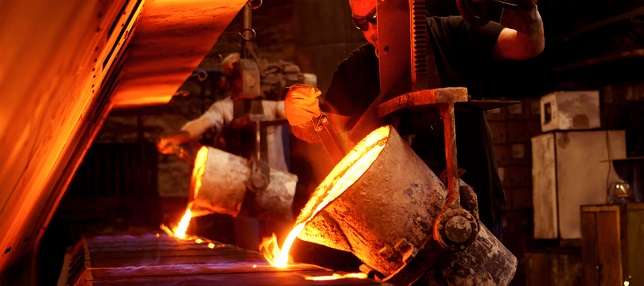 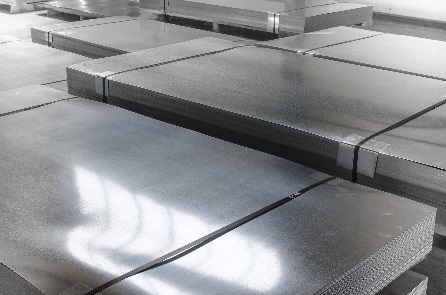 Декабрь 2017
Январь 2017
Июнь 2016
Май 2016
Декабрь 2016
Июль 2017
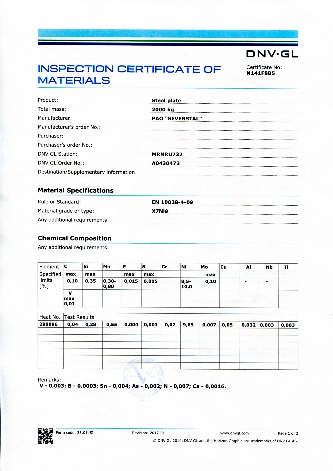 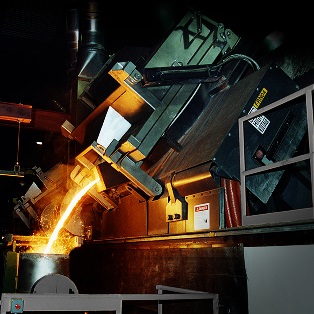 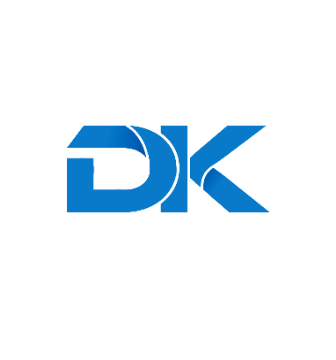 ДОРОЖНАЯ
КАРТА
ПОЛУЧЕНЫ
ЛАБОРАТОРНЫЕОБРАЗЦЫ
ОСВОЕН
СЕРИЙНЫЙ ВЫПУСК ХЛАДОСТОЙКИХ СТАЛЕЙПО СТАНДАРТАМ ASTM
ПЕРВАЯПОСТАВКА СТАЛИ
ДЛЯ КСПГ НА КС «ПОРТОВАЯ»
Разработка и внедрение перспективных отечественных технологий и оборудования в ПАО «Газпром»
Формирование нормативной документации
ДОВЕДЕНИЕ УРОВНЯ ТРЕБОВАНИЙ
ДО МЕЖДУНАРОДНОГО УРОВНЯ
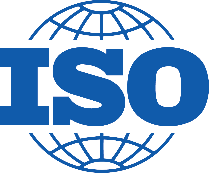 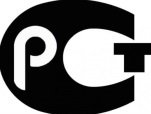 ПРОГРАММА СТАНДАРТИЗАЦИИ В СФЕРЕ СПГ
(В ПРОЕКТЕ)
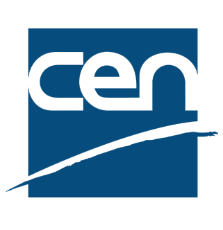 1 793
анализ иностранных нормативных документов
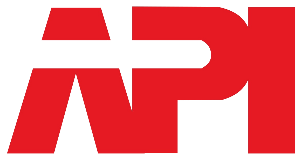 4 908
анализ иностранныхстандартов
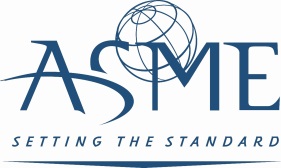 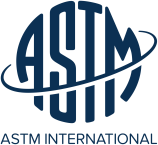 анализ российских стандартови нормативных документов 
из смежных направлений
626
Разработка и внедрение перспективных отечественных технологий и оборудования в ПАО «Газпром»
[Speaker Notes: Особенностью стандартизации в области СПГ является взаимная применимость требований к процессам, оборудованию, как для производства СПГ, так и к процессам  нефтехимии, газохимии, нефтепереработки и газопереработки.
Это обусловлено схожестью технологических процессов, но исторически сложилось нормативное разделение по итоговому продукту переработки, хотя фундаментальные физические основы для них едины.
С учетом общенационального тренда по доведению требований до уровня мировых аналогов также требуется анализ документов международно-признанных организаций в данной области. 
Все это определило необходимость анализа колоссального массива уже действующих нормативных документов. В том числе с учетом технологических возможностей отечественной промышленности.
Результаты анализа послужат основой для формирования в национальном масштабе Программы разработки нормативных документов в области проектирования, строительства и эксплуатации объектов сжиженного природного газа.
К разработке Программы под общей координацией «Газпром ВНИИГАЗ» привлекаются «Криогенмаш», «Гипрокислород», «ВНИИНЕФТЕМАШ», «ЛЕННИИХИММАШ».
Плановый срок завершения разработки Программы - 2018 год.]
Развитие критических компетенций
ДИНАМИКА УВЕЛИЧЕНИЯ ДОЛИ РОССИЙСКИХ СПЕЦИАЛИСТОВ 
В РАЗРАБОТКЕ И ТЕХНИЧЕСКОМ ОБСЛУЖИВАНИИОБОРУДОВАНИЯ СПГ
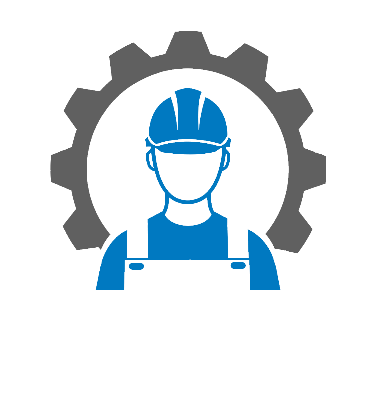 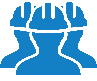 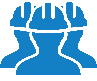 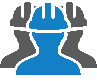 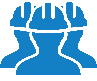 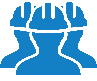 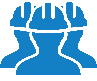 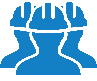 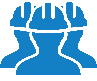 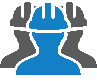 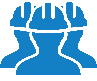 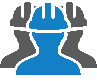 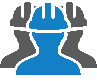 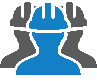 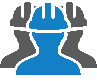 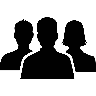 ФОРМИРОВАНИЕ ВЫСОКОКВАЛИФИЦИРОВАННЫХ
КАДРОВ
2017
2021
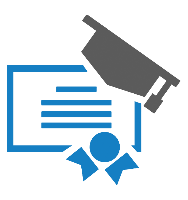 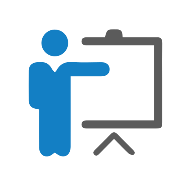 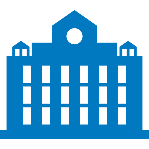 УЧЕБНЫЕЗАВЕДЕНИЯ
КОРПОРАТИВНОЕОБУЧЕНИЕ
ПОВЫШЕНИЕКВАЛИФИКАЦИИ
Разработка и внедрение перспективных отечественных технологий и оборудования в ПАО «Газпром»
Синергетический эффект технологического развития
ТЕХНОЛОГИИ
СТАНДАРТИЗАЦИЯ
УПРАВЛЕНИЕ КАЧЕСТВОМ
ИНЖИНИРИНГ
ОБОРУДОВАНИЕ
СЕРТИФИКАЦИЯ
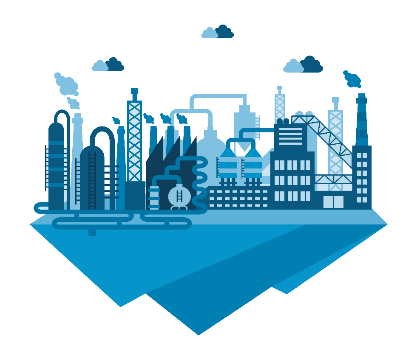 НОРМИРОВАНИЕ
МАТЕРИАЛЫ
ФИНАНСЫ
ГАРАНТИИ
КАДРЫ
РАБОЧИЕ МЕСТА
ЛЬГОТЫ
ПРЕФЕРЕНЦИИ
Разработка и внедрение перспективных отечественных технологий и оборудования в ПАО «Газпром»
Спасибо за внимание!